Διατροφή στην αρχαιότητα
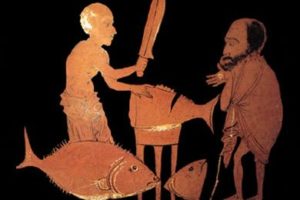 Νικηφόρος Ζιάμος ΣΤ΄2
Τί έτρωγαν οι αρχαίοι Έλληνες;
Δημητριακά
Άρτος
Οπωροκηπευτικά (λάχανα, κρεμμύδια, φακές, ρεβίθια)
Κρέας
Θαλασσινά
Γαλακτοκομικά (κυρίως τυρί)
Ελαιόλαδο
Κρασί (αναμεμειγμένο με νερό)
Τα γεύματα των αρχαίων Ελλήνων
Ακρατισμός (Πρωινό)
Άριστον (Μεσημεριανό γεύμα)
Εσπέρισμα (Απογευματινό γεύμα)
Δείπνο (Βραδινό γεύμα)
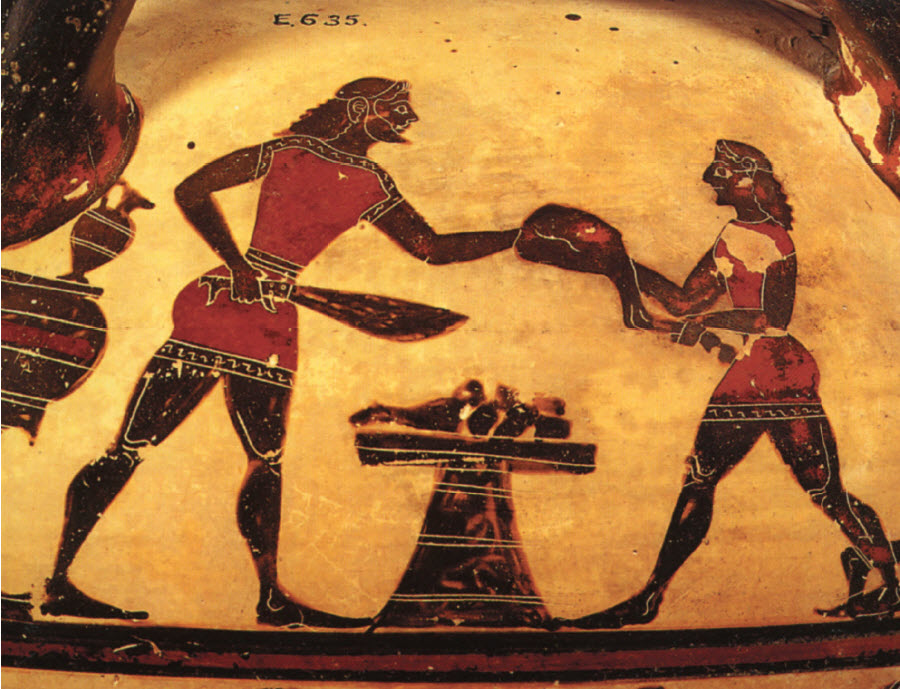 Πού έτρωγαν οι αρχαίοι Έλληνες;
Ιδιωτικά (Οικογενειακά)
Συμπόσια (Με φίλους, γνωστούς)
Συσσίτια (Κοινωνικά-θρησκευτικά γεγονότα)
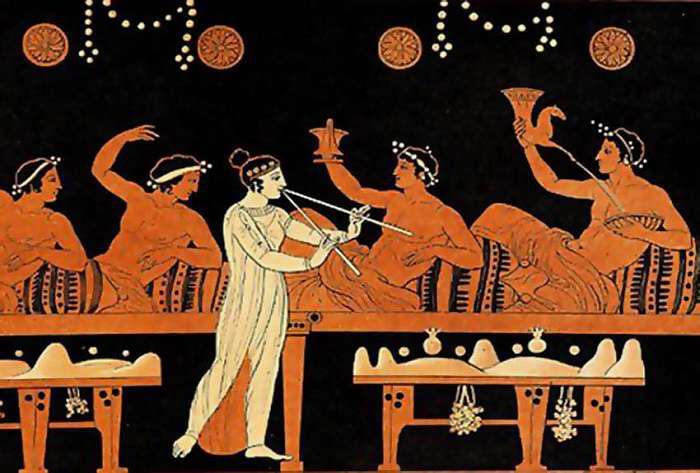